Звук и буква Ю.   Гусельникова Антонина Николаевна,                                                             учитель начальных классов МБОУ «Гуринская СОШ»
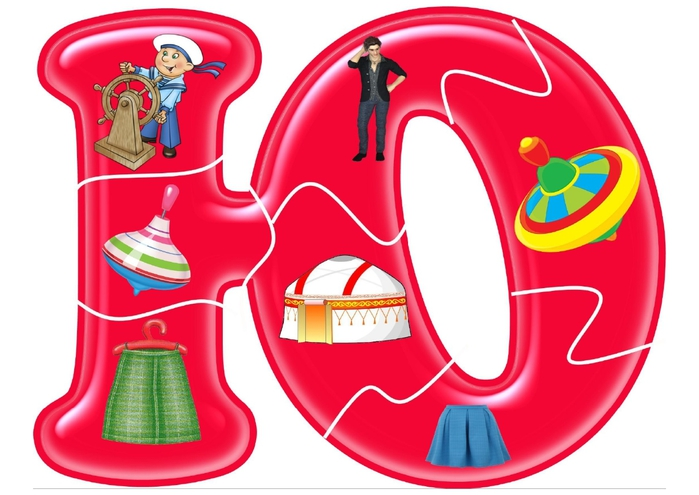 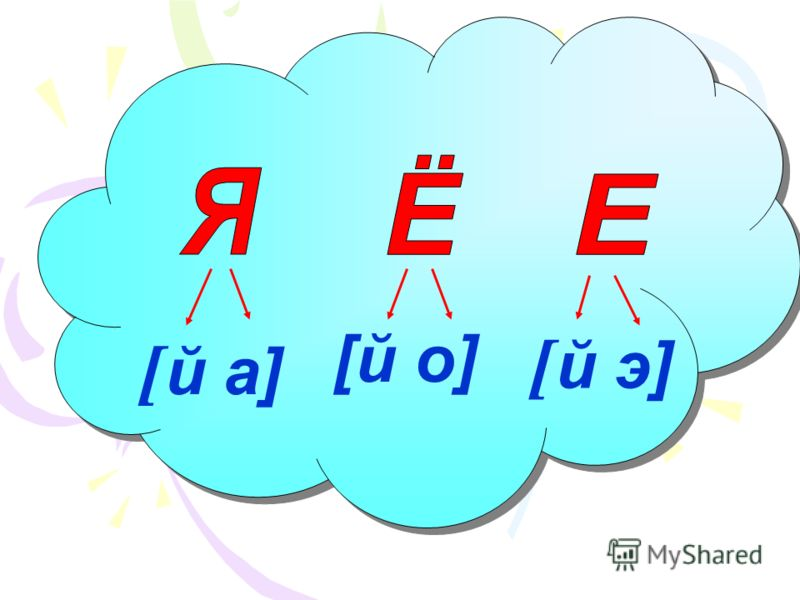 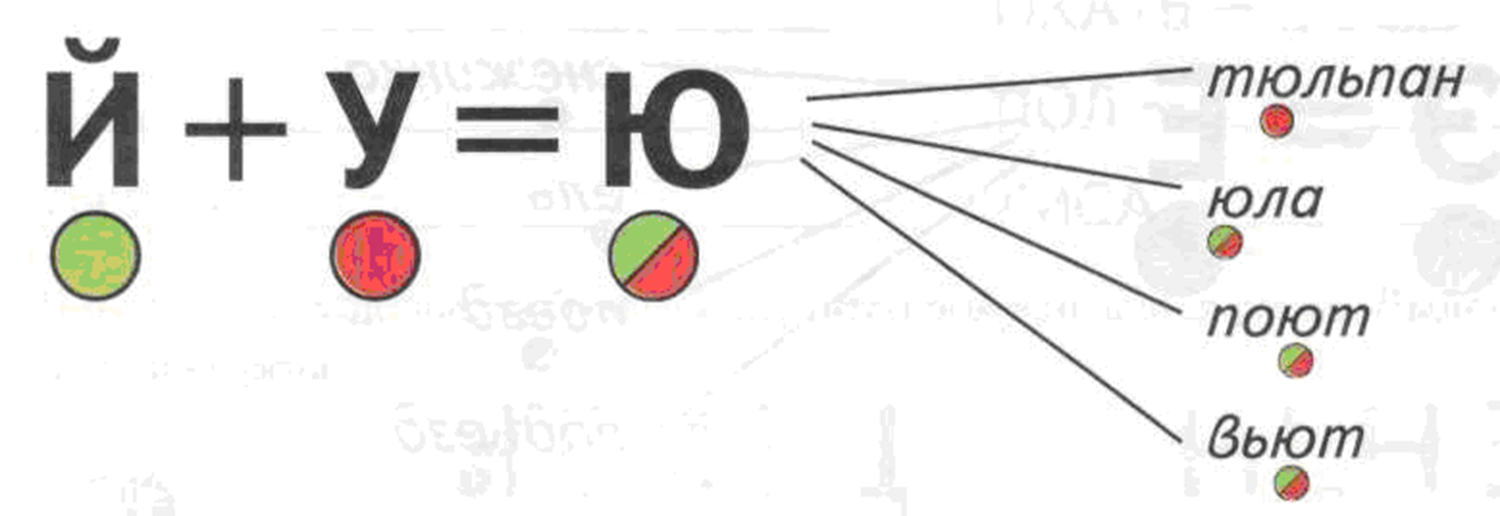 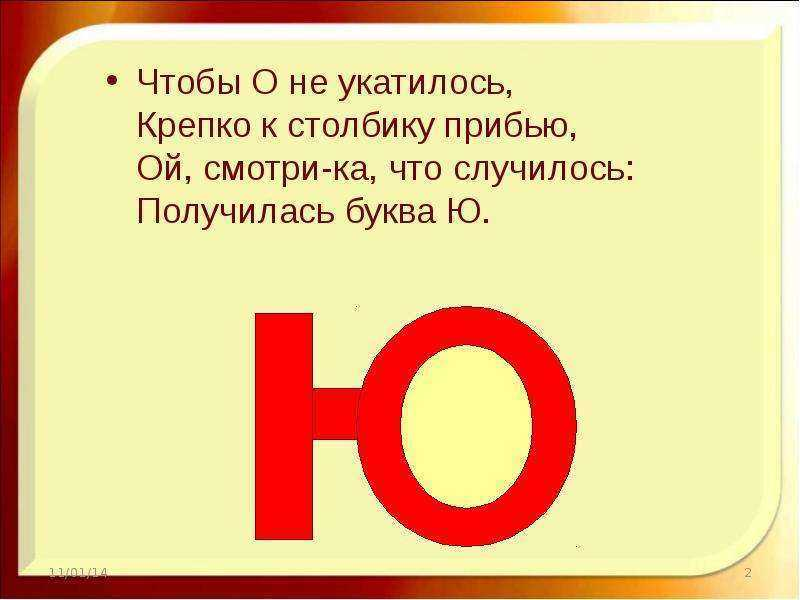 Юля  й   у  пою       й  уключ
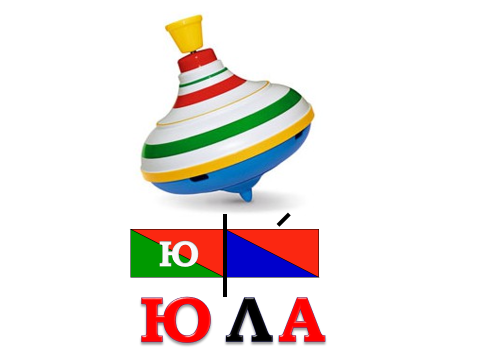 пою
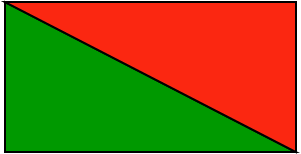 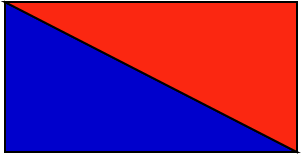 Читаем слоги с буквой Ю
ню                      юг
    лю                      юв
    рю                      юк
    сю                      юж
    дю                      ют
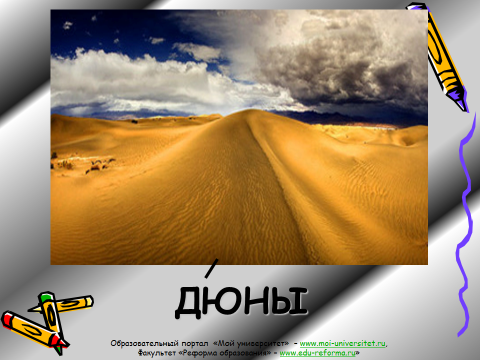 ДЮНЫ                               ЮРТА                                                                                  Й  У
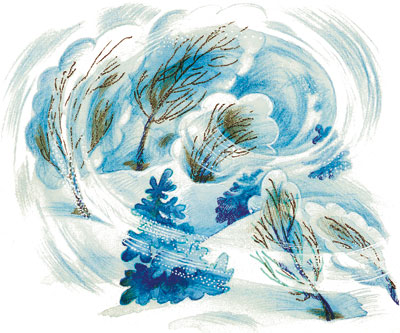 ШЛЮПКА               ВЬЮГА                                                                                                         Й  У
КАКОЕ СЛОВО ЛИШНЕЕ?
ЮНГА
                  ВЬЮНОК
                  СОЮЗ
                  ШЛЮЗЫ
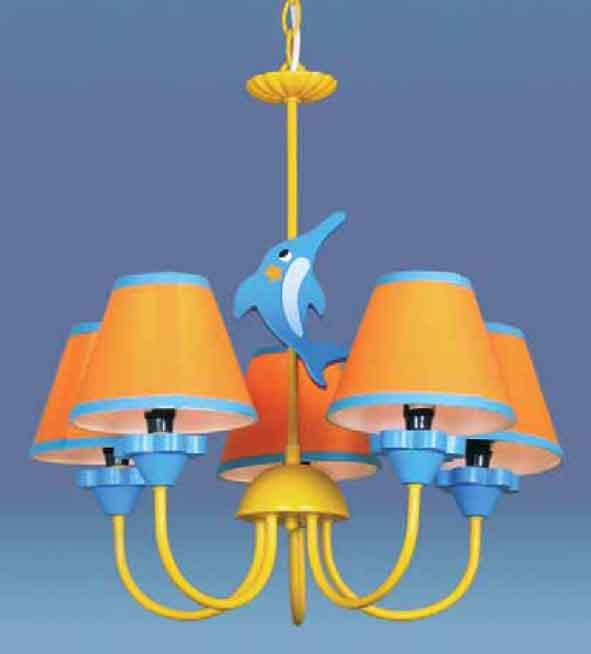 ЛАЮ                                    БРЮКИПОЮ                                    ЛЮСТРАУТЮГ                                   БРЮШКОКЛЮЧ                                  ЛЮЛЬКА    ЛЮДИ                                 ПЛЮШКА    ВАРЮ                                  ТЮЛЬПАН     ЮНГА                                  ВЕРБЛЮД      ИНДЮК                               ИГРАЮ   САЛЮТ                                 РИСУЮ
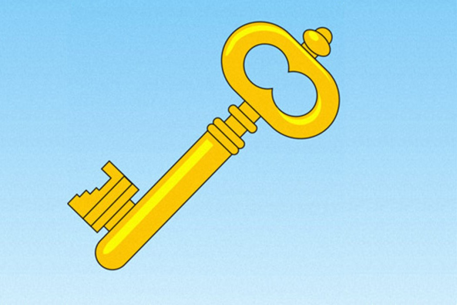 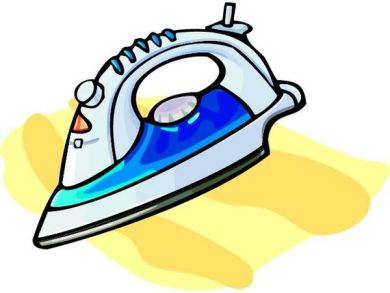 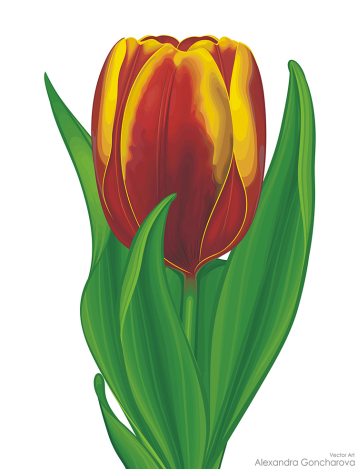 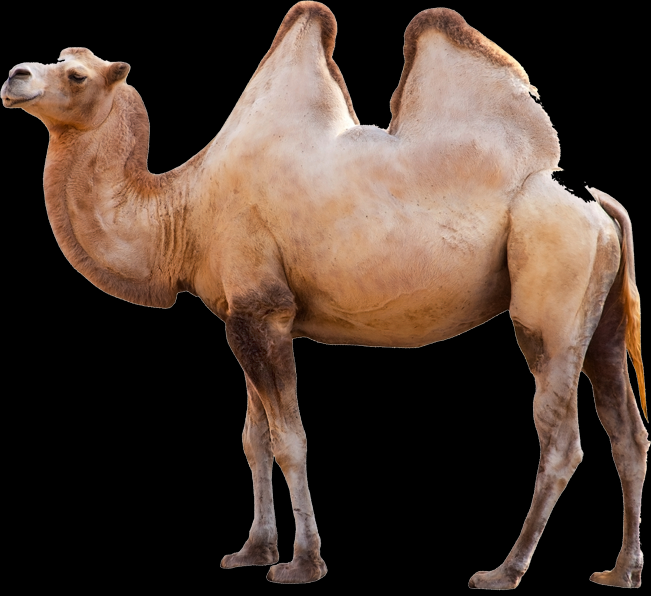 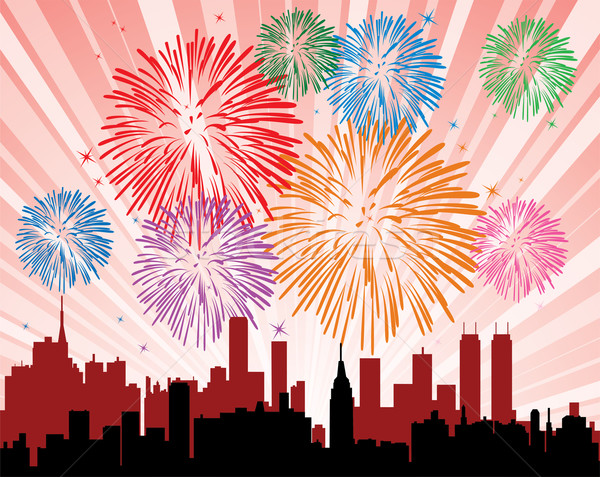 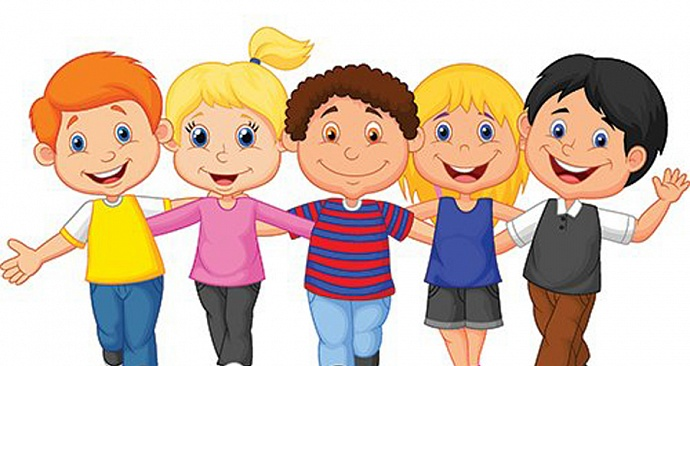